Experience from Blue-Cloud and SeaDataNet
Dick M.A. Schaap, MARIS, Blue-Cloud 2026 Technical Coordinator and SeaDataNet Technical Coordinator

EGI 2024 Conference – Lecce – 2 October 2024
EU H2020 Blue-Cloud project (2019 – 2023)
To explore and demonstrate the potential of cloud based open science supporting research for ocean sustainability, and UN Decade of the Oceans and G7 Future of the Oceans

To deploy a cyber platform with smart federation of multidisciplinary data repositories, analytical tools, and computing facilities 

To develop a marine thematic European Open Science Cloud (EOSC) serving the blue economy, marine environment & marine knowledge agendas
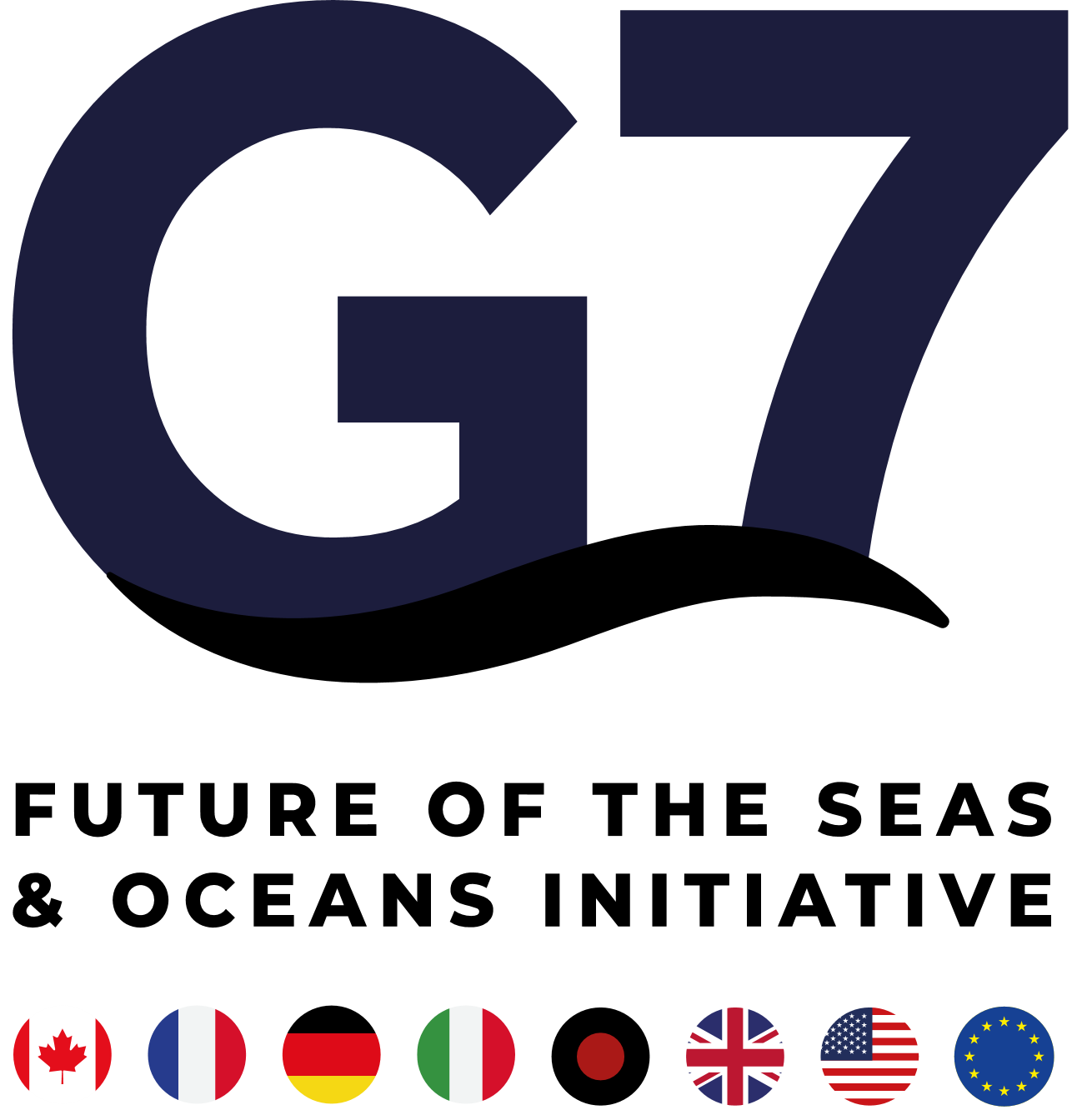 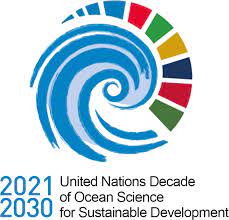 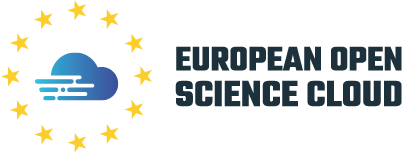 2
10/05/2023
Blue-Cloud Kick-Off Meeting
Blue-Cloud overarching concept
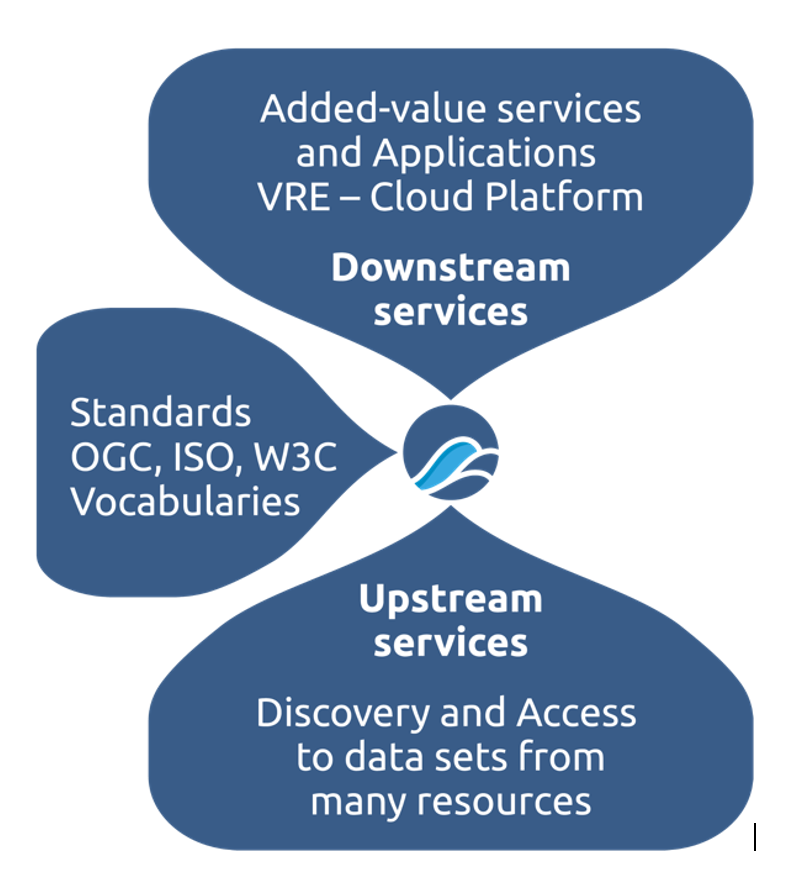 Developing and deploying a Virtual Research Environment (VRE) with an array of services for configuring and running virtual labs for specific analytical workflows, use cases and demonstrators

Applying common standards and interoperability solutions for providing harmonized metadata and data 

Developing and deploying harmonized discovery and access to established European marine data management and processing infrastructures
3
10/05/2023
Blue-Cloud Kick-Off Meeting
Blue-Cloud key products and services
Blue-Cloud Data Discovery & Access service, federating key European data management infrastructures, to facilitate users in finding and retrieving multi-disciplinary datasets from multiple repositories 
Blue-Cloud Virtual Research Environment infrastructure to provide a range of services and to facilitate orchestration of computing and analytical services for constructing, hosting and operating Virtual Labs for specific applications
Blue-Cloud Virtual Labs, configured with specific analytical workflows to serve as Demonstrators, which can be adopted and adapted for other inputs and analyses
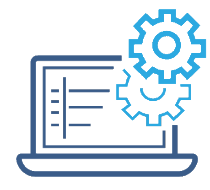 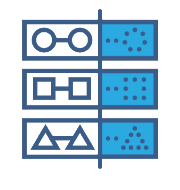 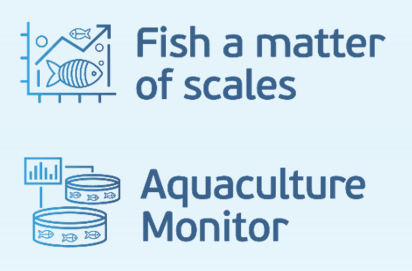 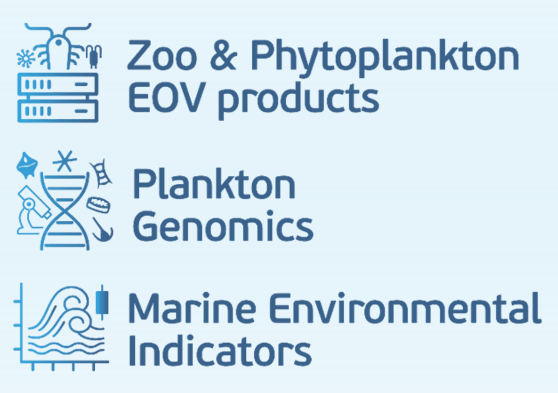 4
10/05/2023
Blue-Cloud Kick-Off Meeting
Blue-Cloud 2026 (2023 – 2026)
Develop a Federated European Ecosystem to deliver FAIR & Open data and analytical services,  instrumental for deepening research of oceans, EU seas, coastal & inland waters. 

Develop a thematic marine extension to EOSC for open web-based science, serving the needs of  the EU Blue Economy, Marine Environment and Marine Knowledge agendas.
Blue-Cloud 2026 is expanding the federated approach, involving more aquatic data stakeholders and integrating a semantic broker
Blue-Cloud 2026 is upgrading and expanding the VRE with a new Cloud Computing Platform, uptake of GALAXY VRE technology, and others
Blue-Cloud 2026 is upgrading existing Virtual Labs and adding new Virtual Lab developments
Blue-Cloud 2026 is developing WorkBenches for generating EOV data collections for T&S and Eutrophication, combining expertise from CMEMS, EMODnet, and SeaDataNet, and for plankton with expertise from VLIZ, ETHZ, and EBI-EMBL
interacting with EOSC developments, in support of the EU Green Deal, UN  SDG, EU Destination Earth, and the EU Mission on healthy oceans, seas, coastal and inland  waters, ultimately to provide a core data service for the Digital Twin of the Ocean.
September 2023
5
Blue-Cloud 2026 Consortium
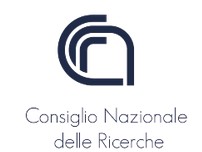 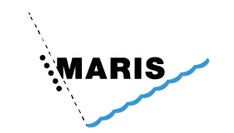 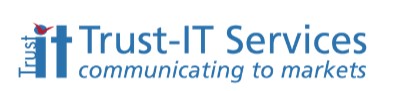 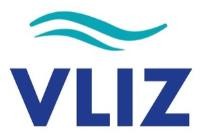 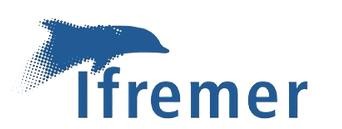 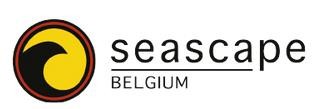 Scientific and  Administrative Coordinator
Project Coordinator
Technical Coordinator
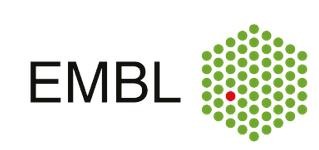 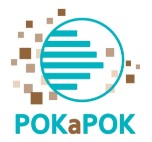 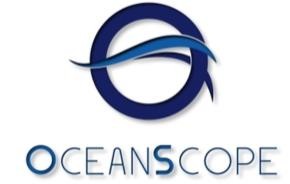 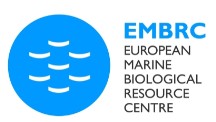 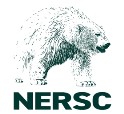 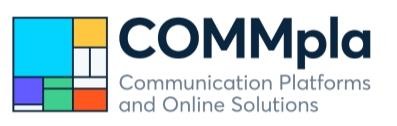 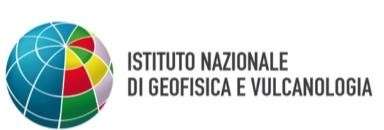 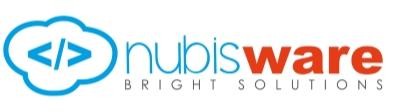 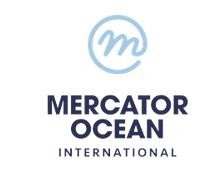 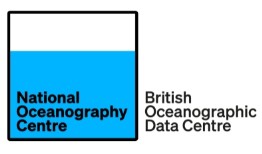 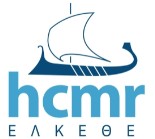 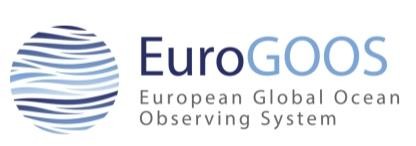 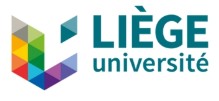 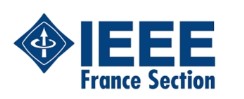 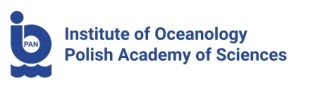 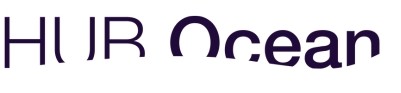 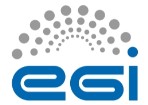 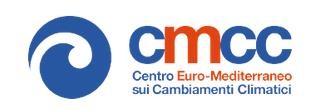 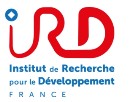 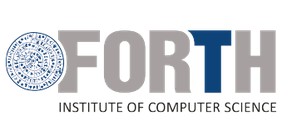 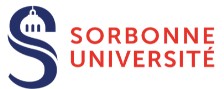 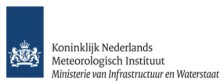 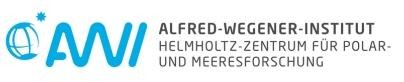 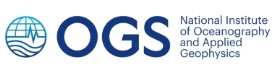 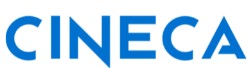 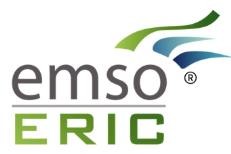 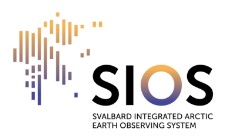 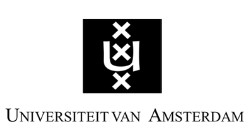 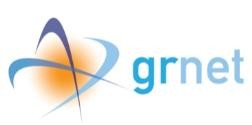 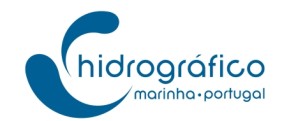 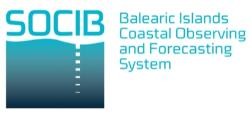 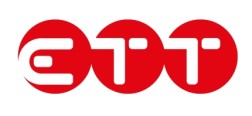 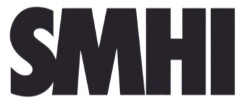 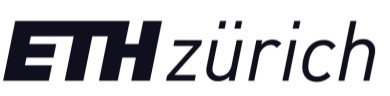 September 2023
6
Blue-Cloud 2026 core services: Virtual Research Environment - status today
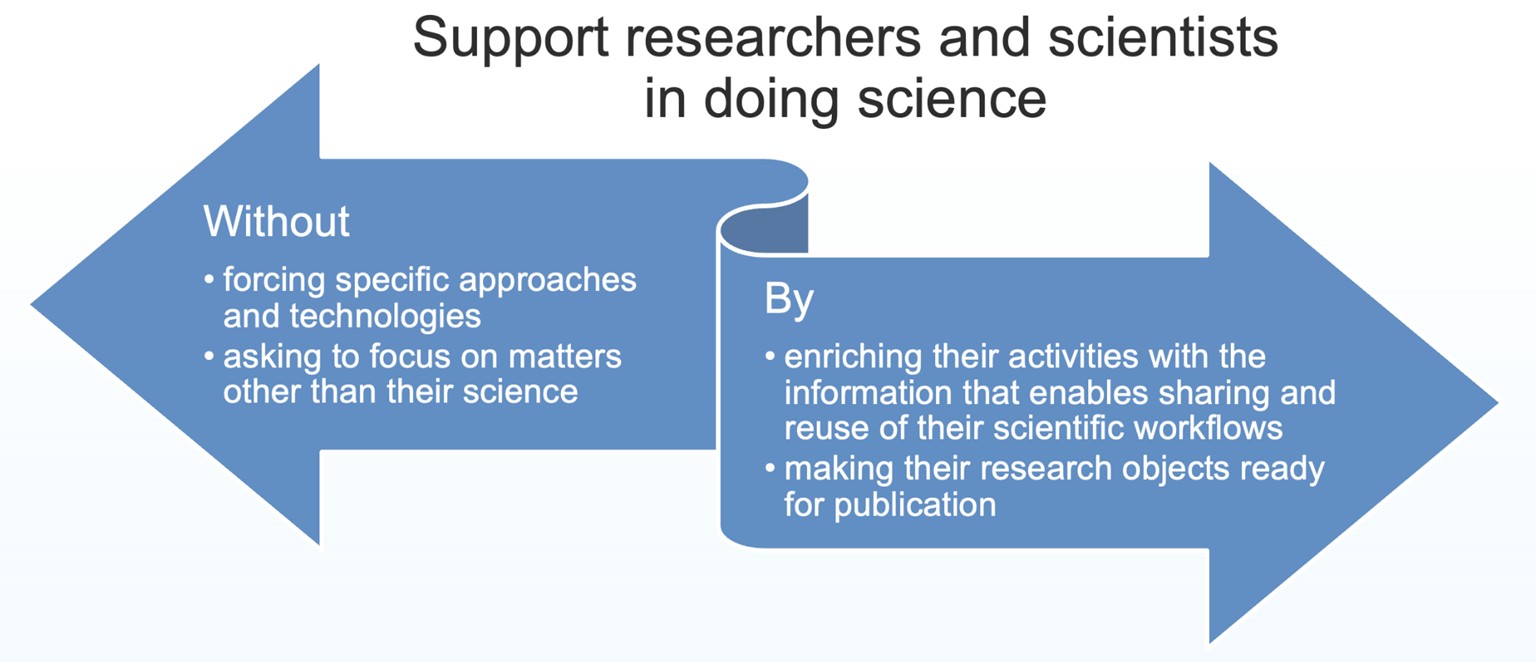 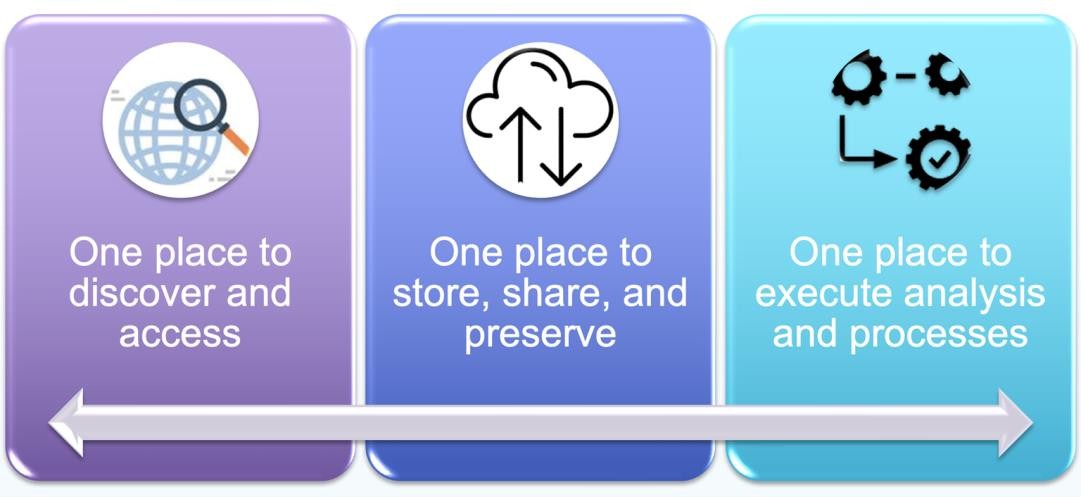 Virtual Laboratories
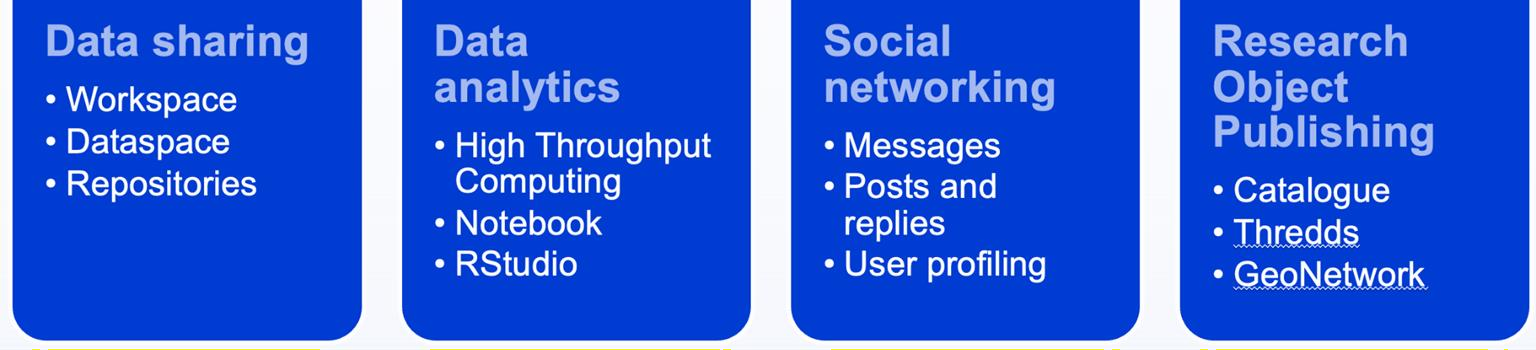 7
September 2023
Blue-Cloud 2026 core services: Virtual Research Environment - planned developments
It is implemented as a System of Systems promoting Open Science
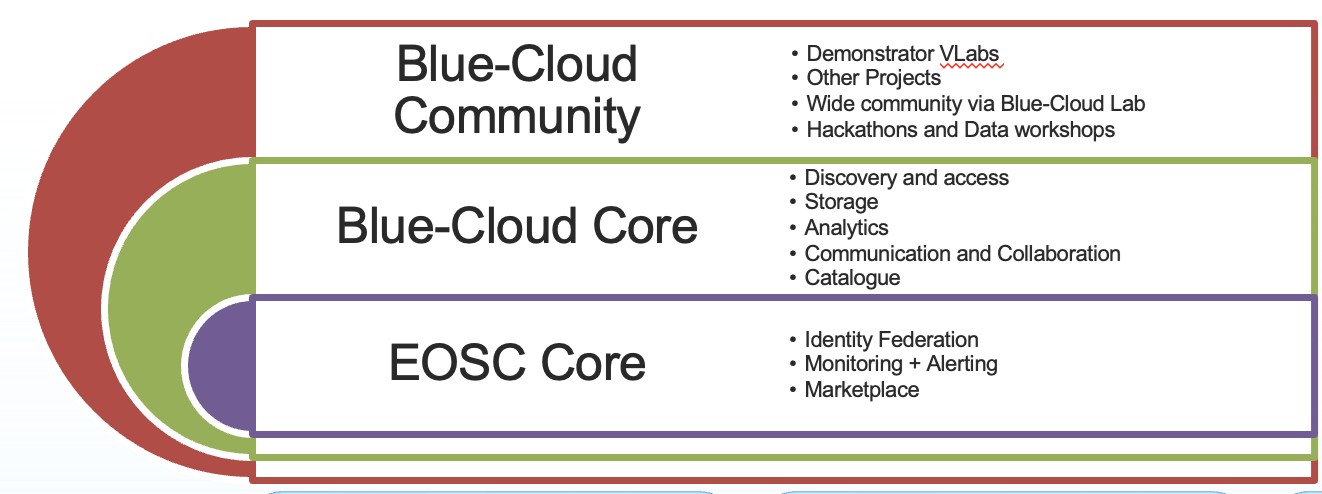 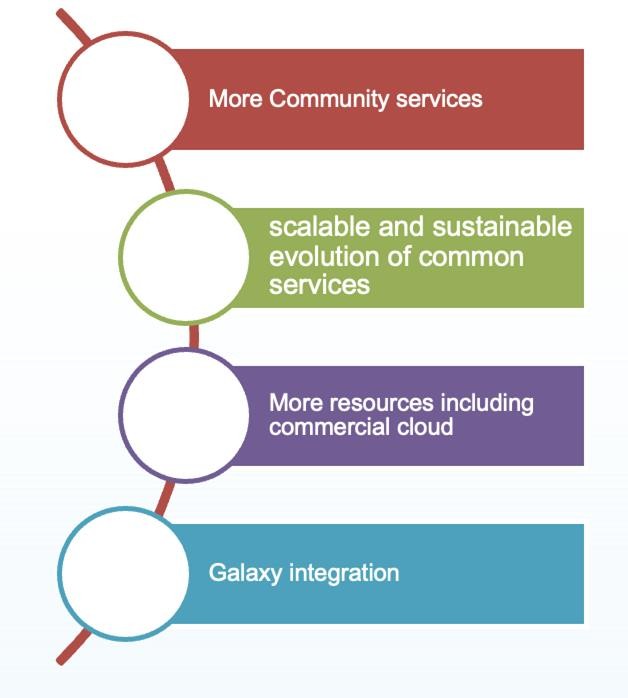 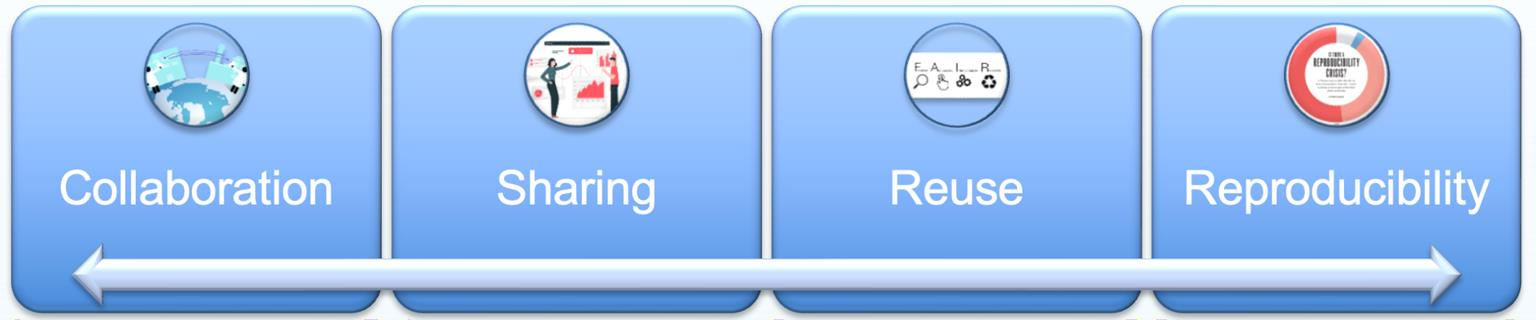 8
September 2023
VRE – D4Science
The Blue-Cloud Virtual Research Environment infrastructure is based upon the D4Science e-infrastructure as built, maintained, and operated by CNR-ISTI
EGI is partner in Blue-Cloud 2026 and provides the Jupyter Hub service on which the various i-Notebooks are deployed for the Blue-Cloud Virtual Labs 
Moreover EGI contributed its AAI expertise for the Blue-Cloud AAI which is federated through EGI-Checkin
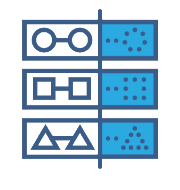 9
10/05/2023
Blue-Cloud Kick-Off Meeting
Pan-European infrastructure for  Marine Data Management
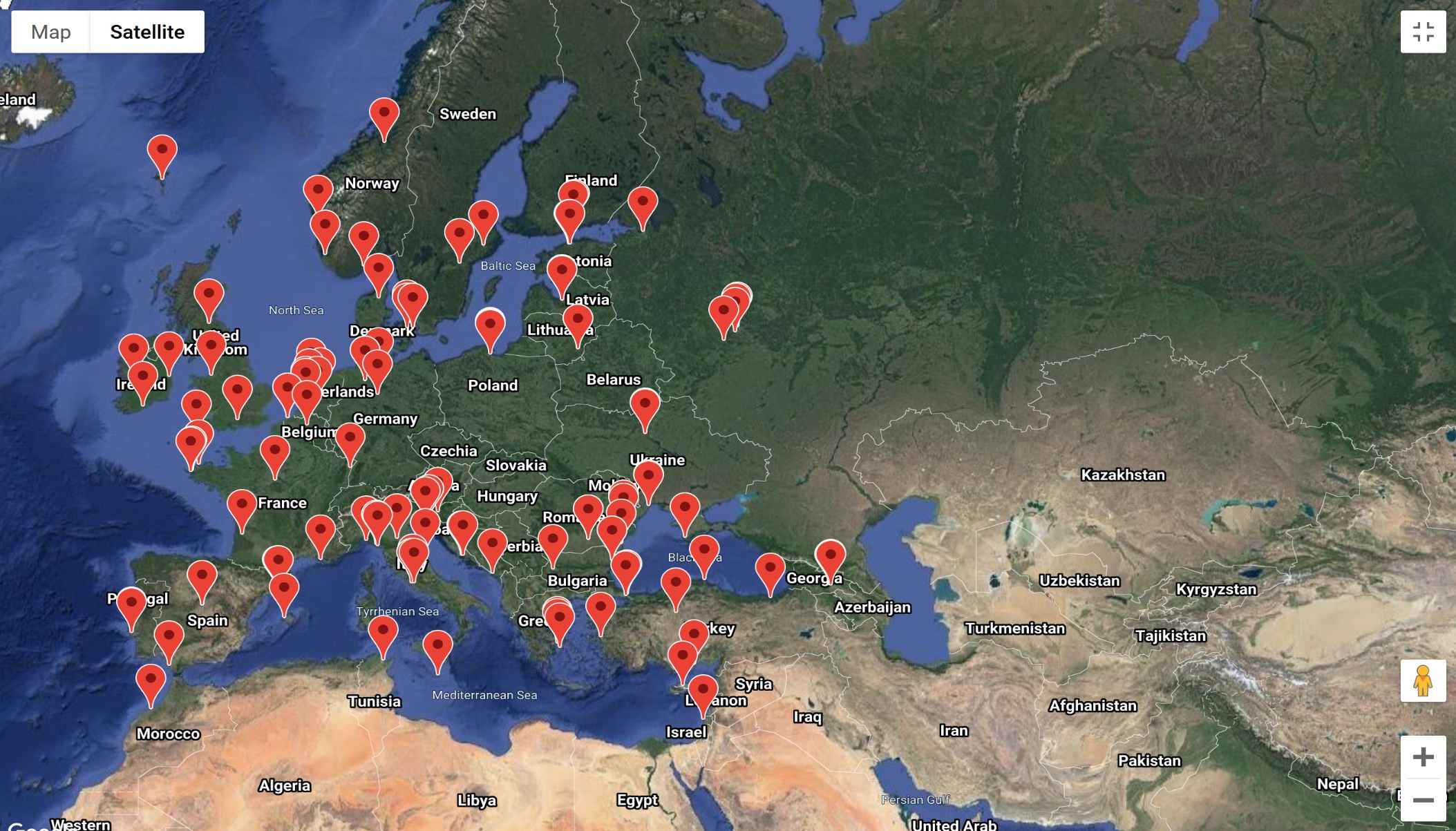 https://www.seadatanet.org

Giving access to 
standards, tools, and services
for metadata, data and products
for data centres and users
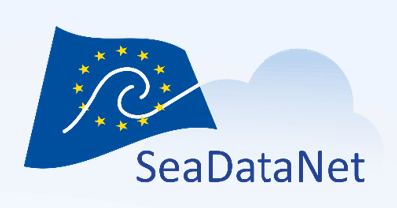 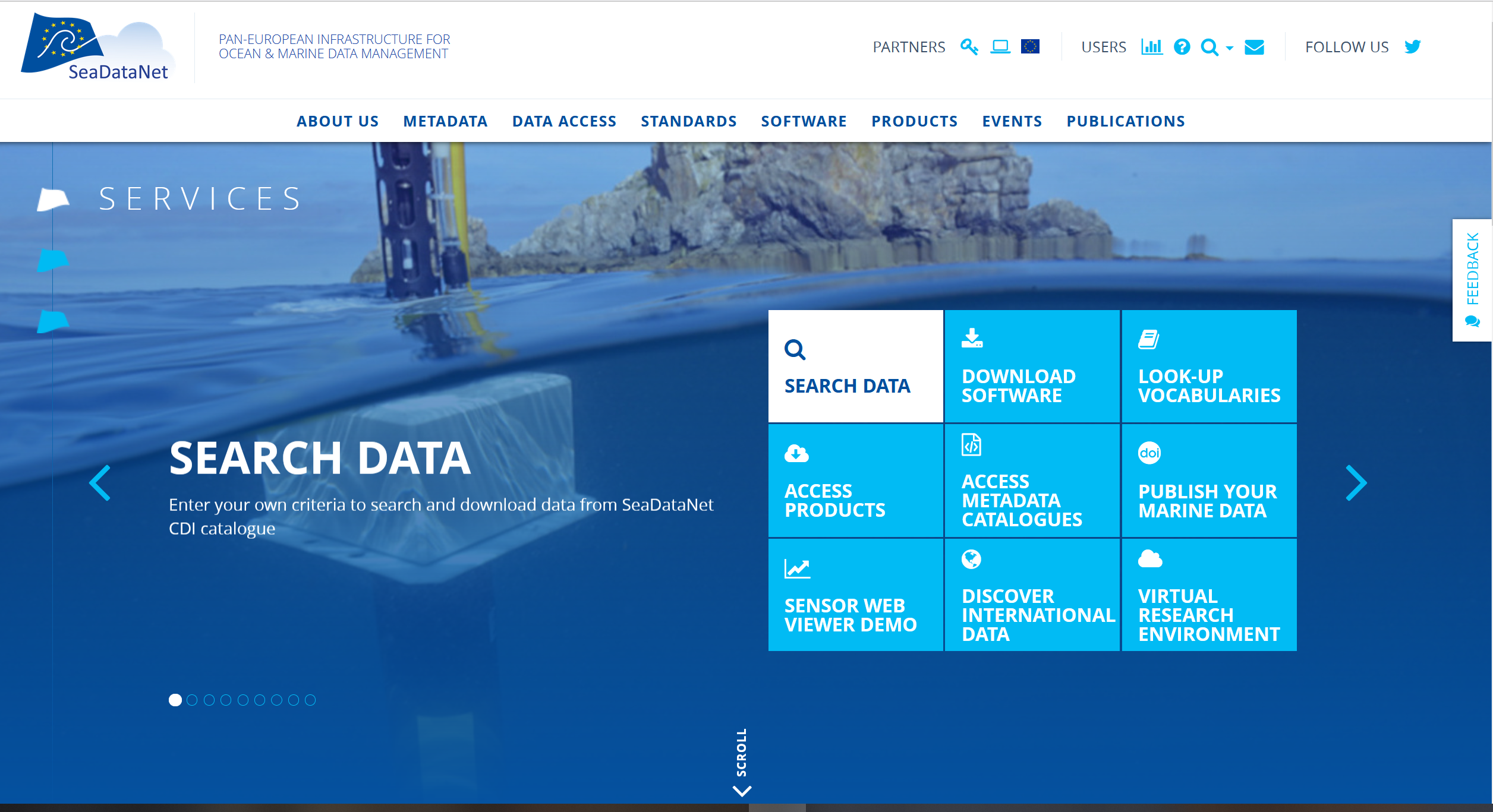 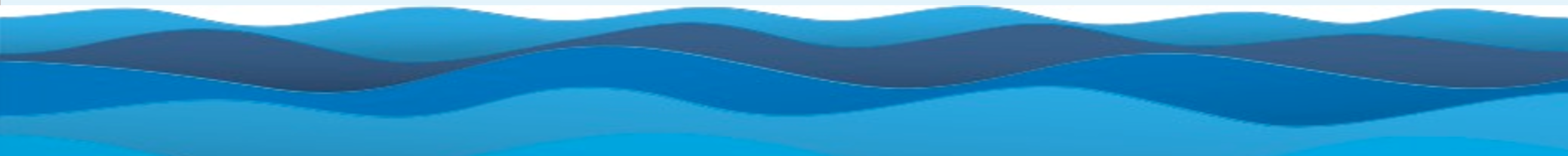 CDI Data Discovery & Access Service
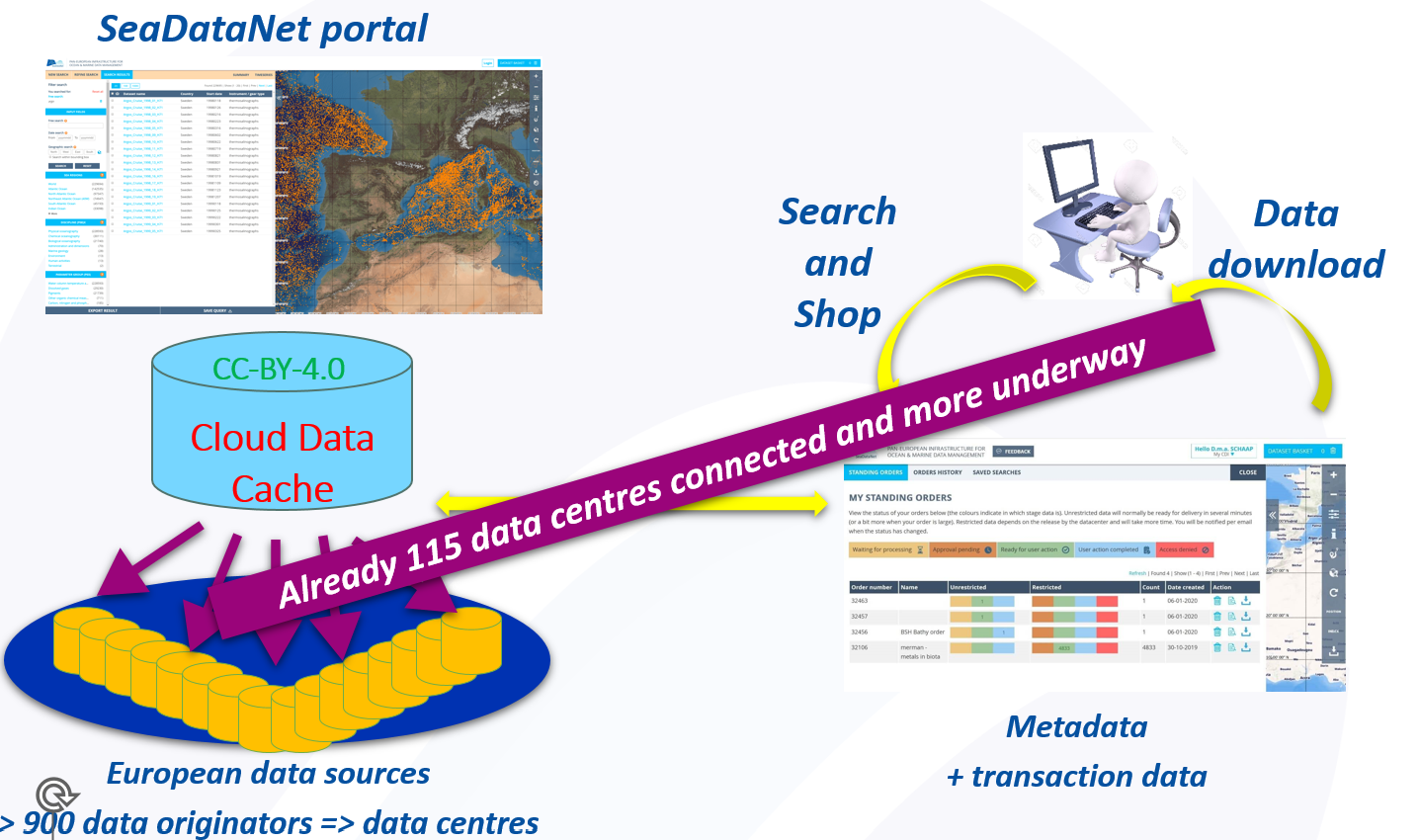 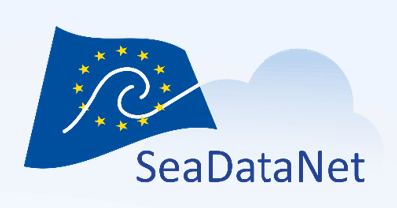 Providing harmonized discovery and access to marine and ocean data sets for physics, chemistry, geology, bathymetry, biology, and geophysics
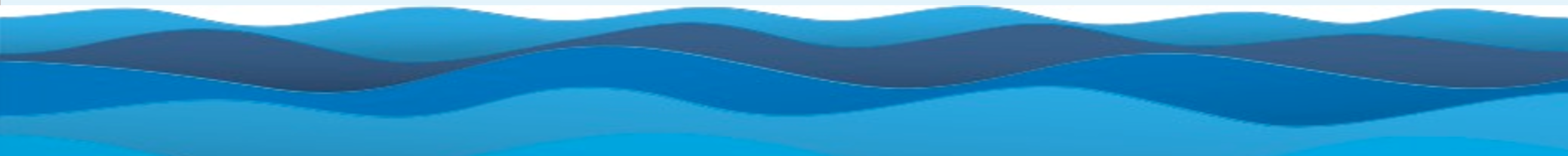 https://cdi.seadatanet.org/search
Blue-Cloud Virtual Research Environment
EGI-ACE project – WebODV service
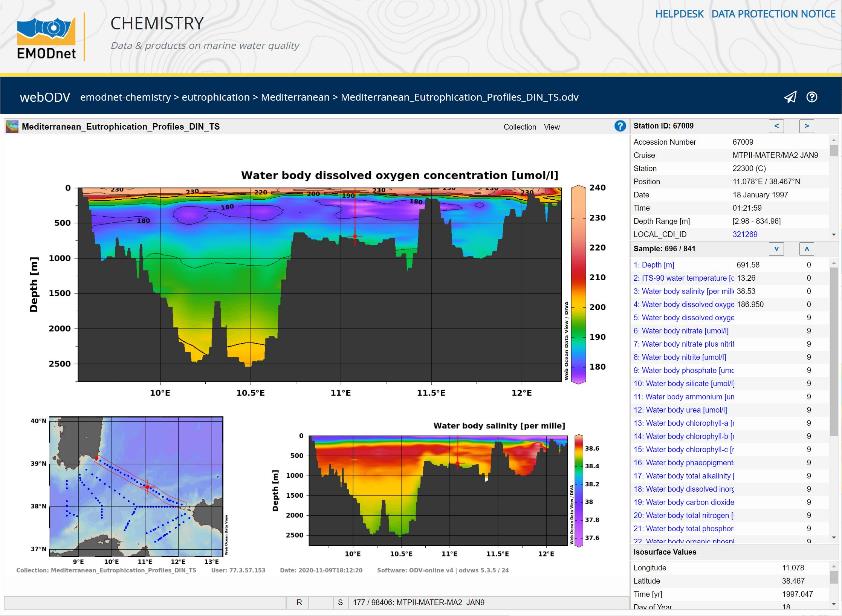 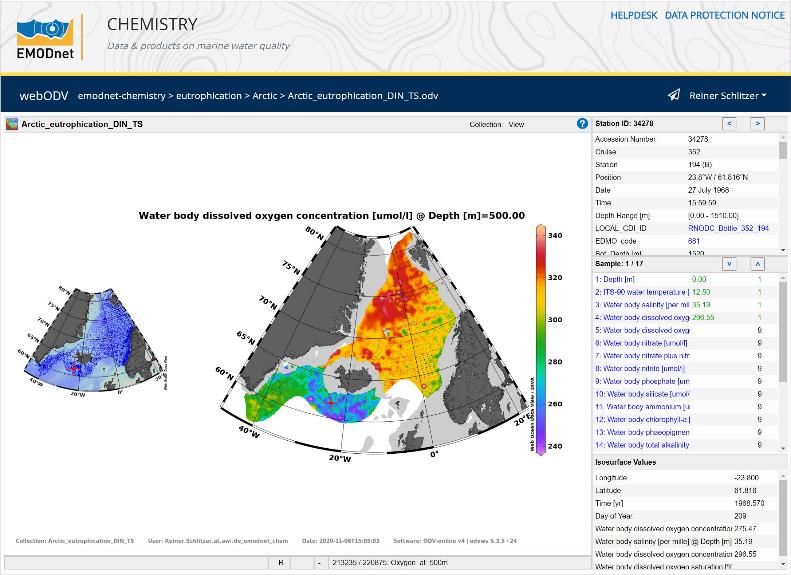 Powerful application for scientists to explore ocean data collections and to generate maps
 and graphics
12
10/05/2023
Blue-Cloud Kick-Off Meeting